Jeseň !
Rok má 4 ročné obdobia, viete ktoré ročné obdobie máme teraz?
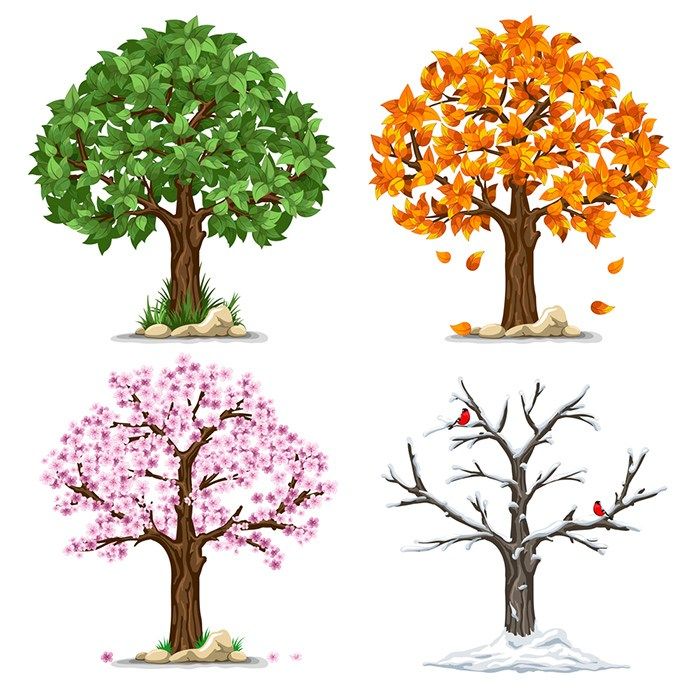 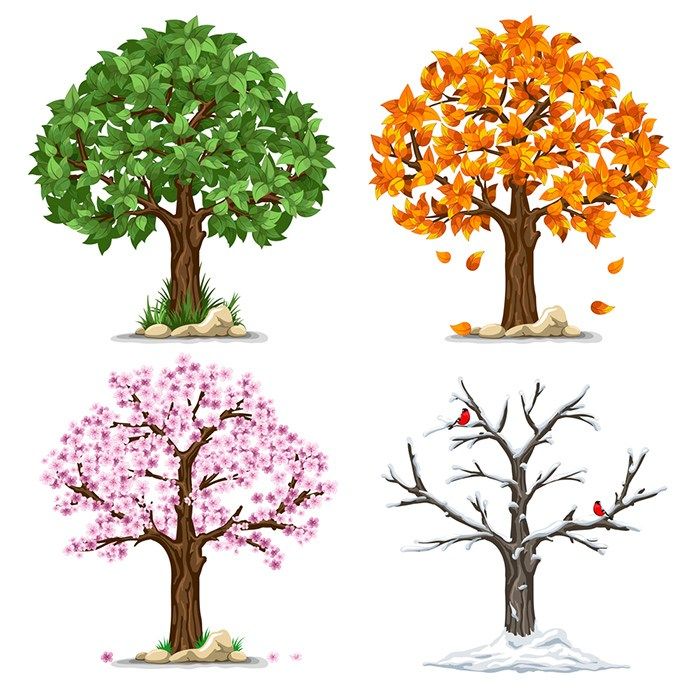 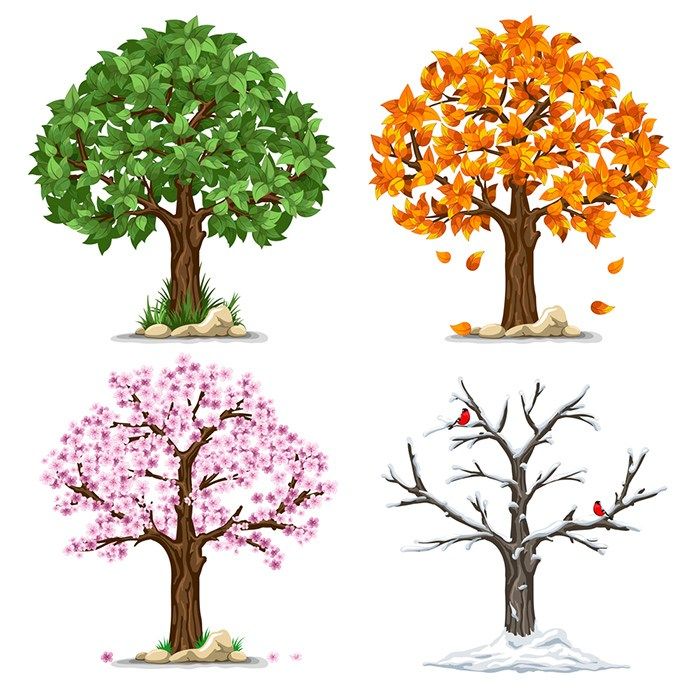 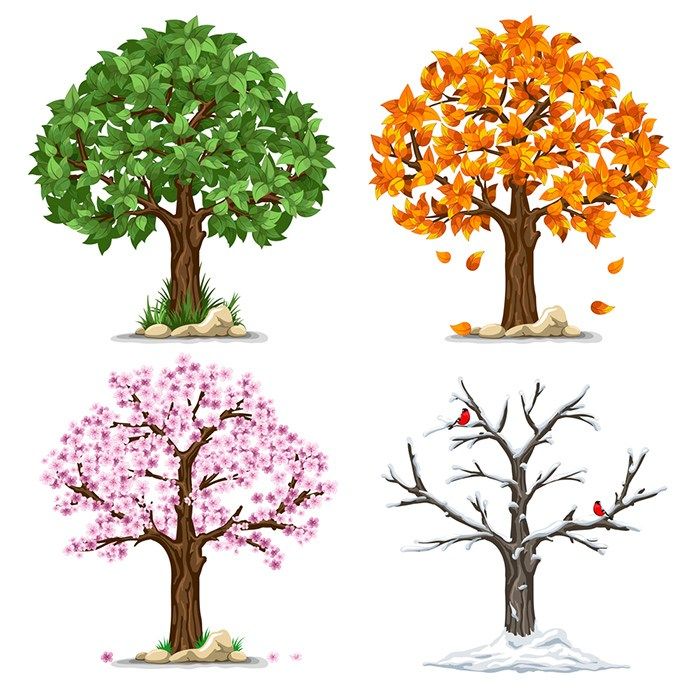 JESEŇ

Na známosť sa všetkým dáva,
že v jeseni lístie opadáva. 
Šu - šu, šumia vetvičky, 
vraj naplnia košíčky.
Slniečko sa raduje,
šarkan s vetrom tancuje.
Hop – cup, hop – cup tralala,
jeseň dary rozdáva.
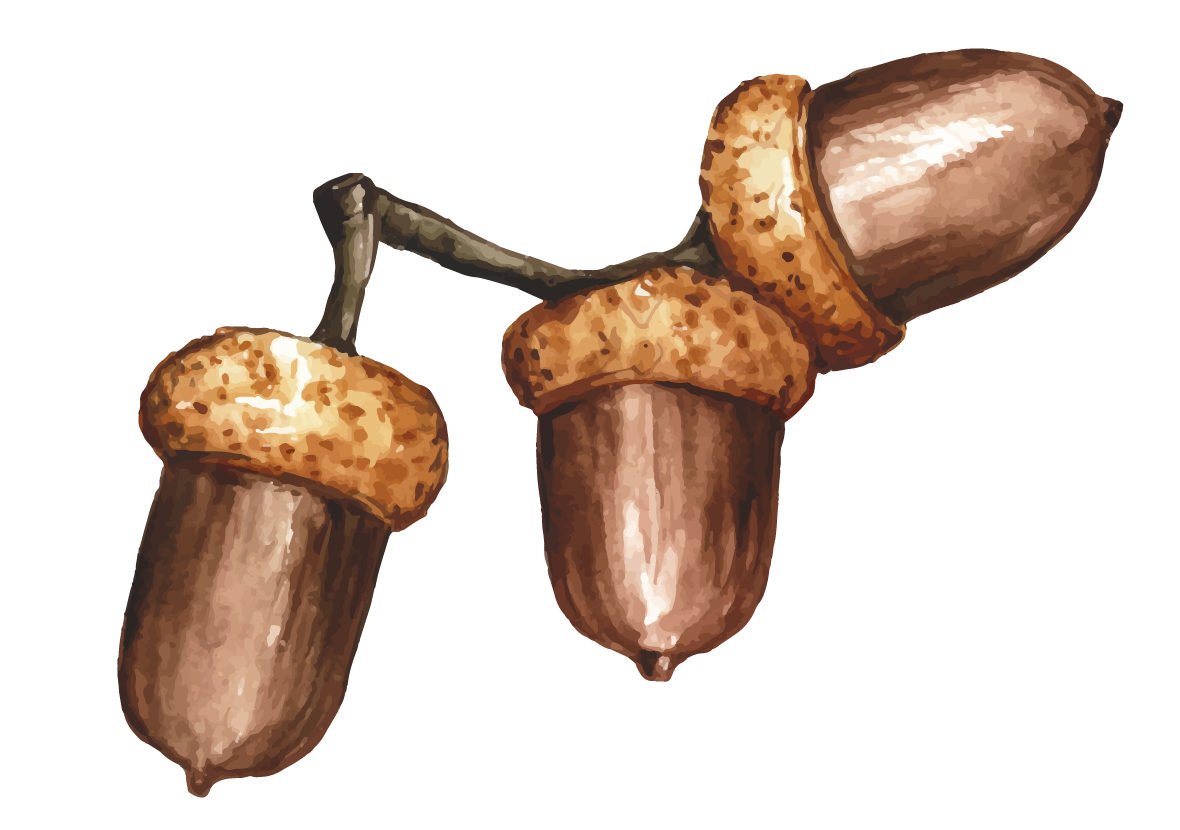 Pani Jeseň farbí listy, ale nepozná farby, naučme ju to.
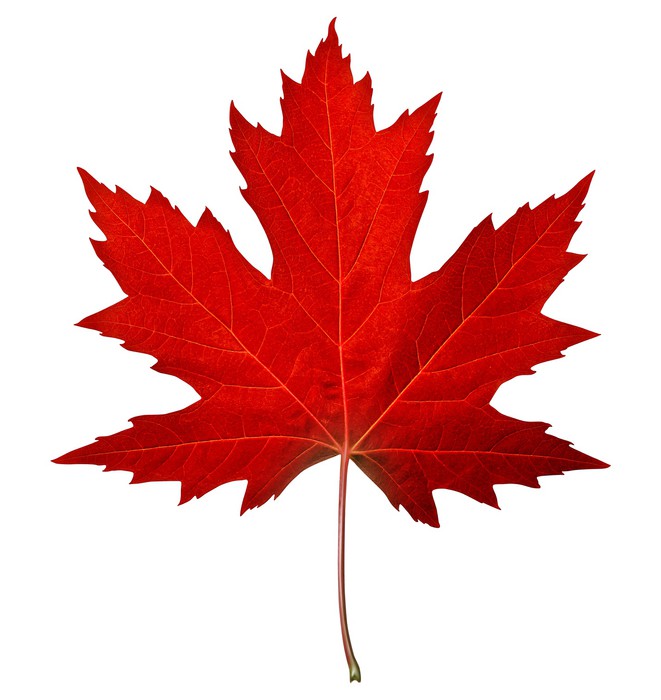 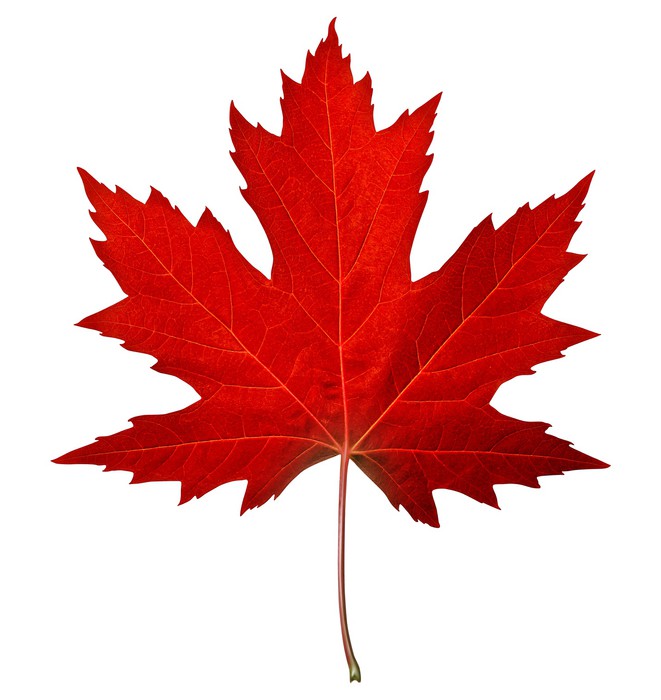 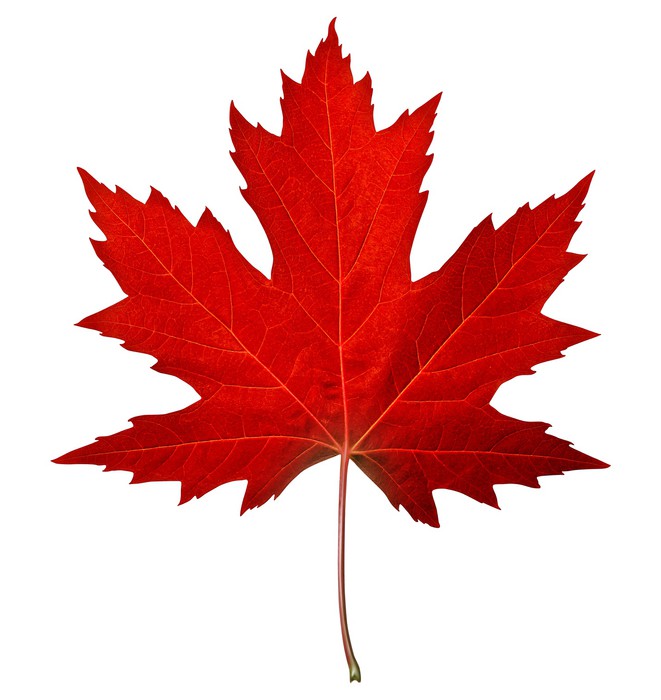 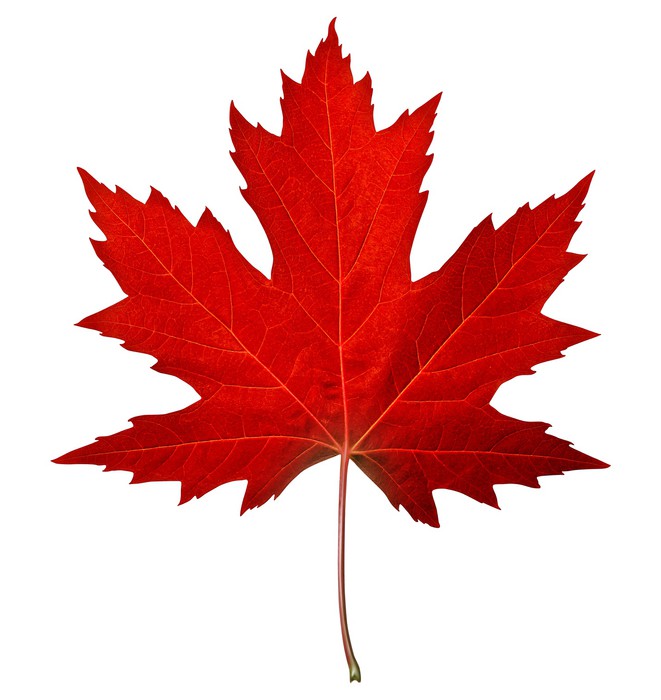 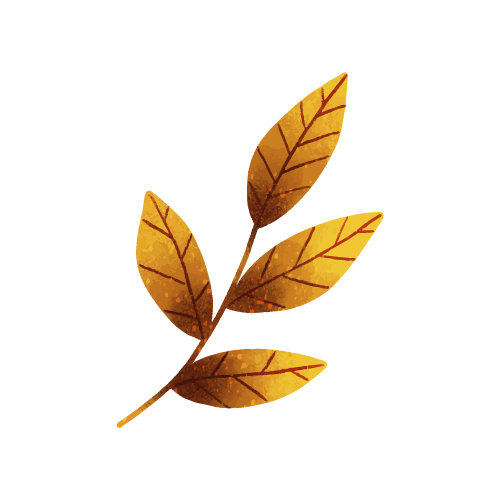 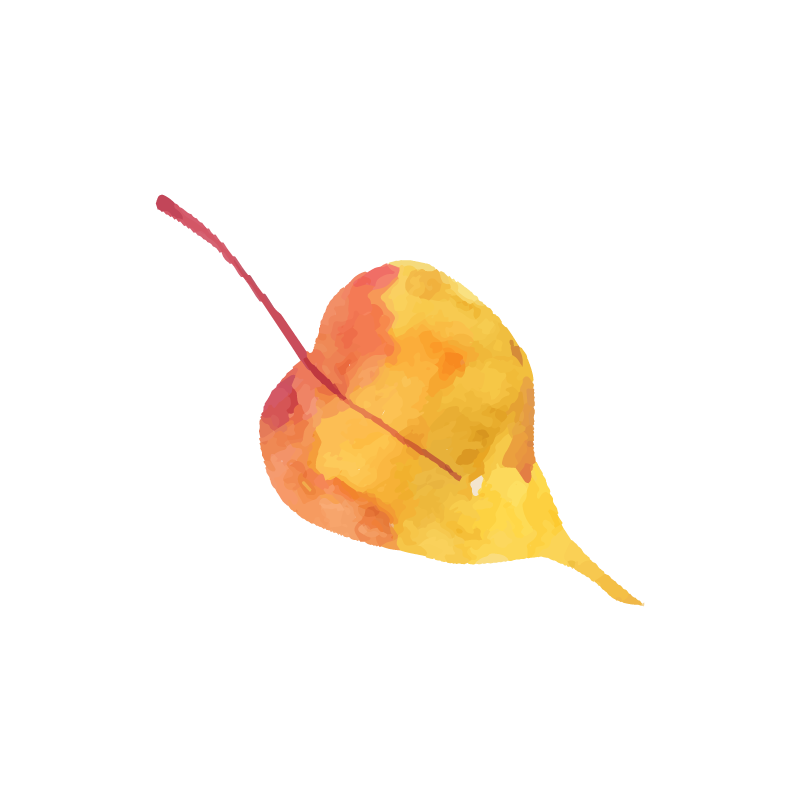 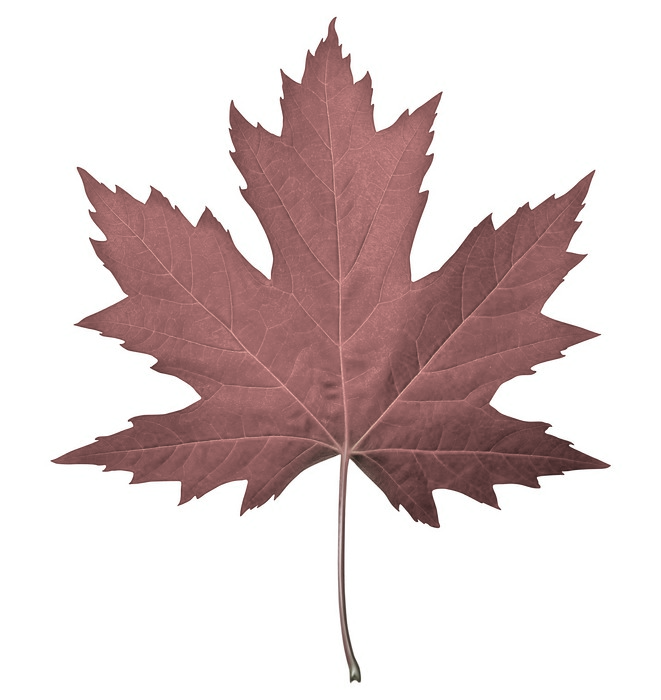 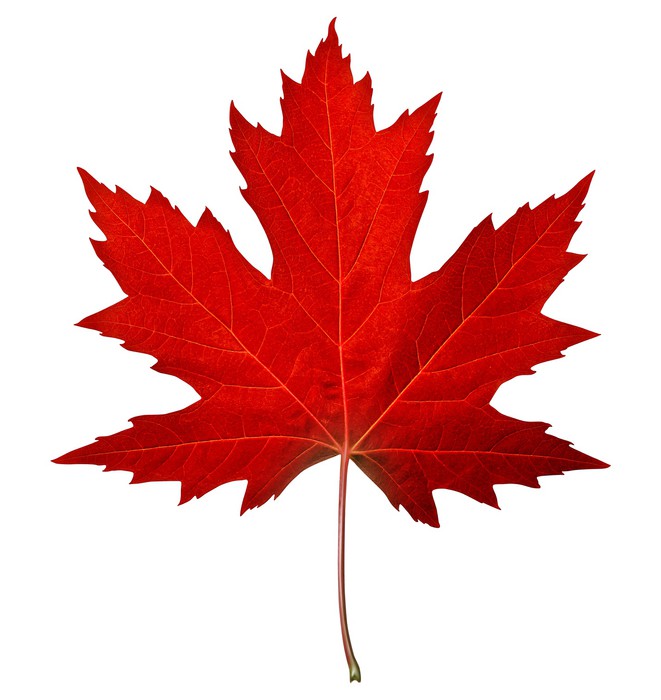 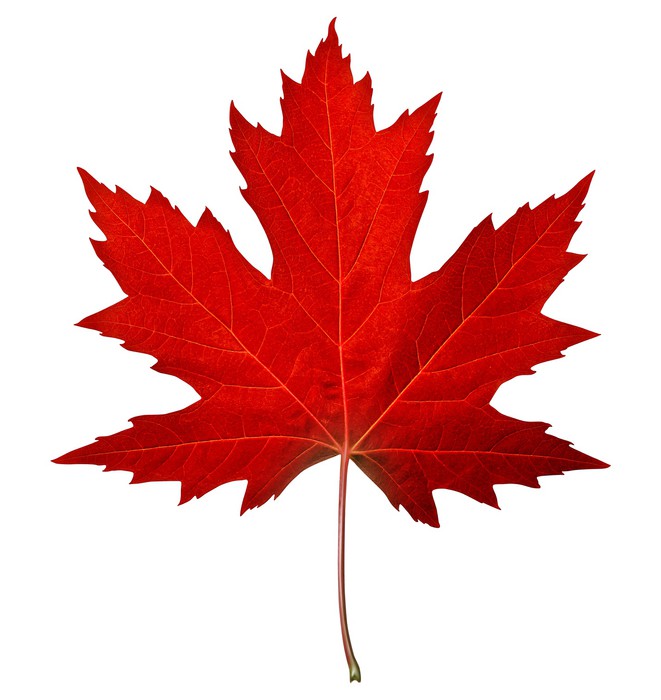 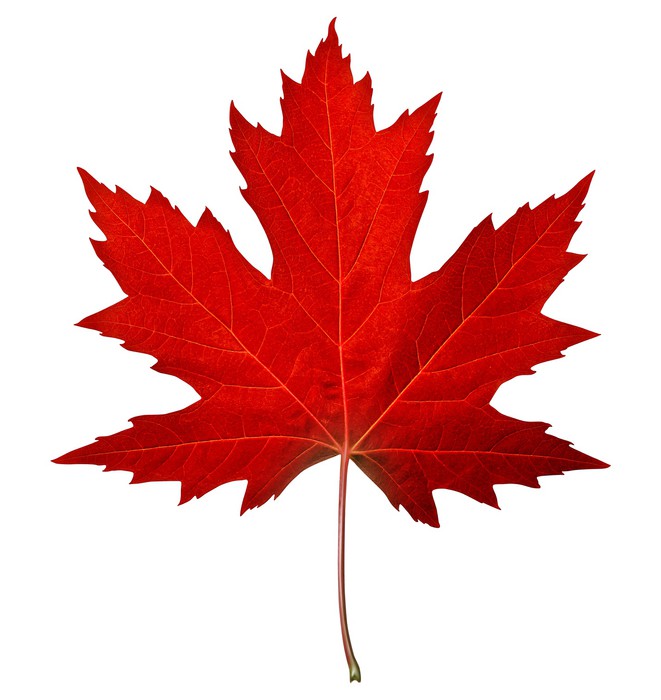 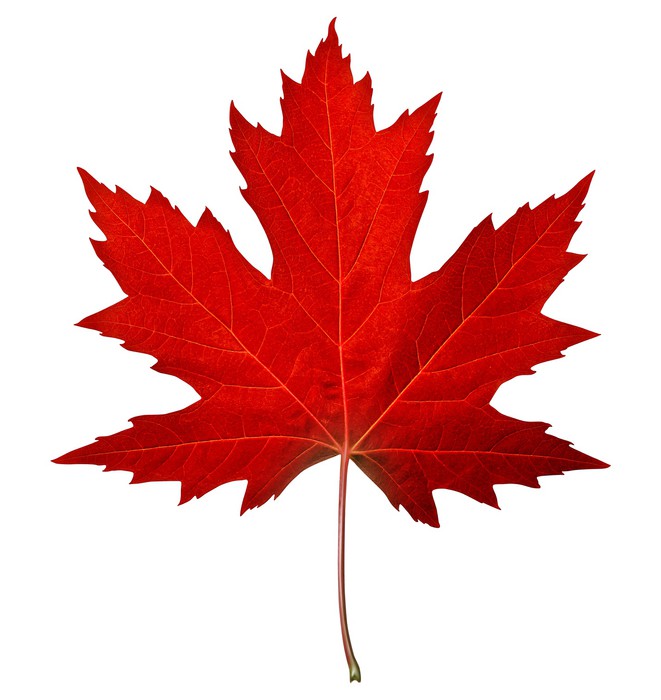 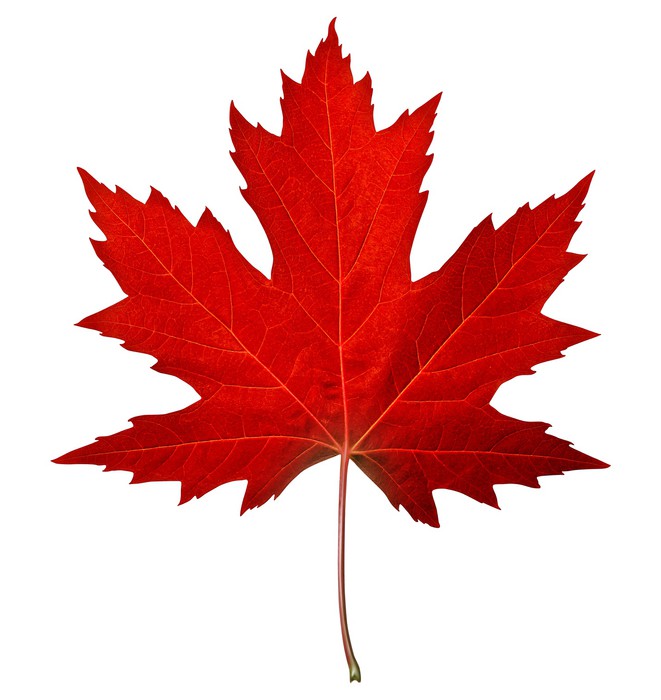 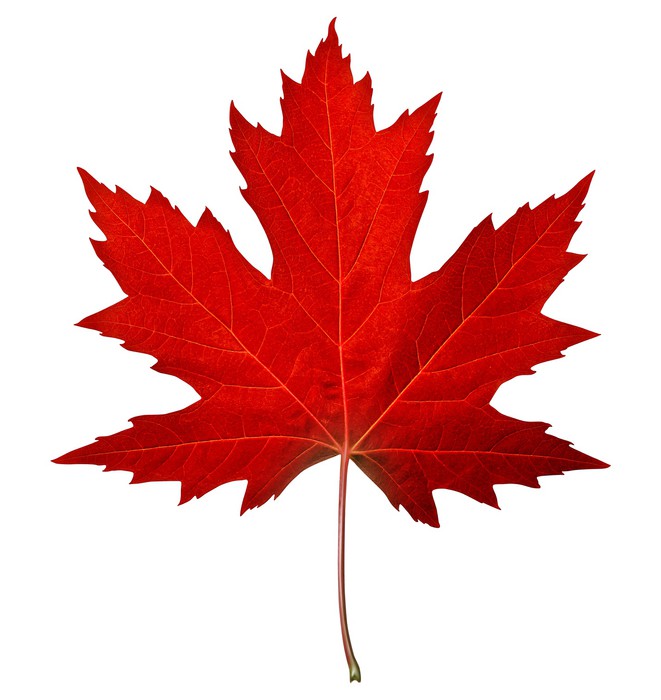 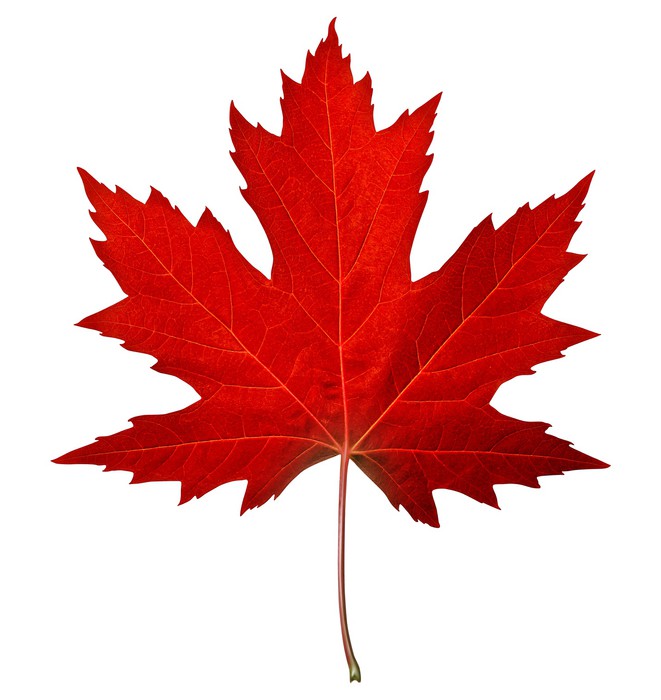 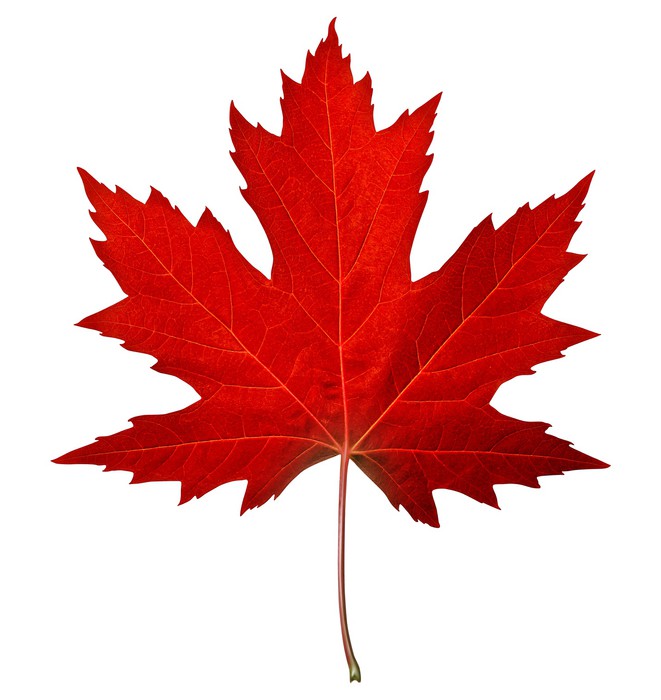 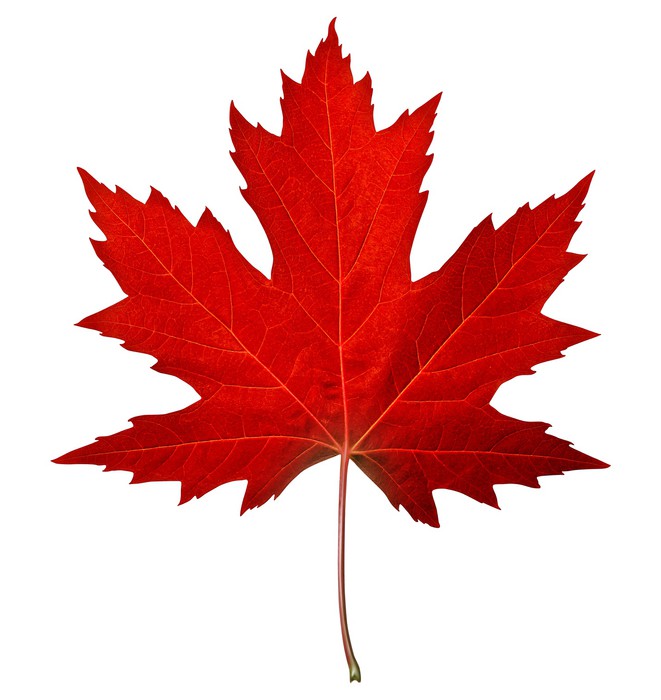 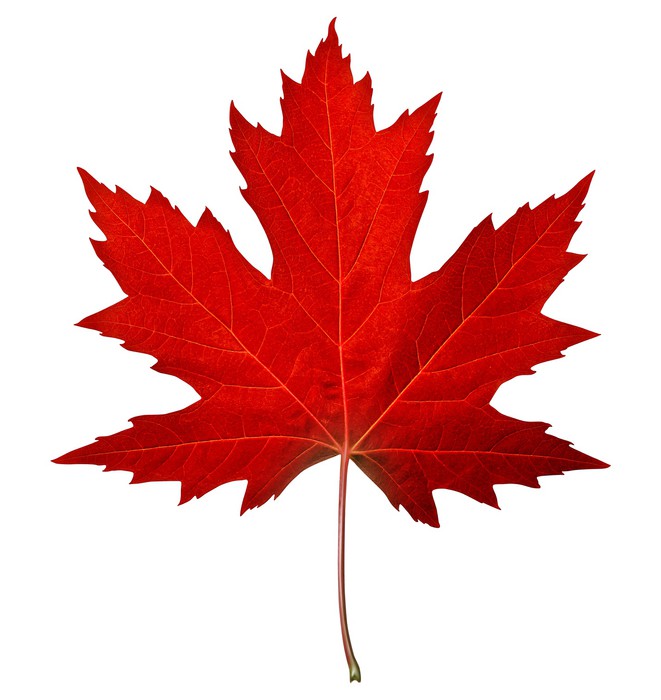 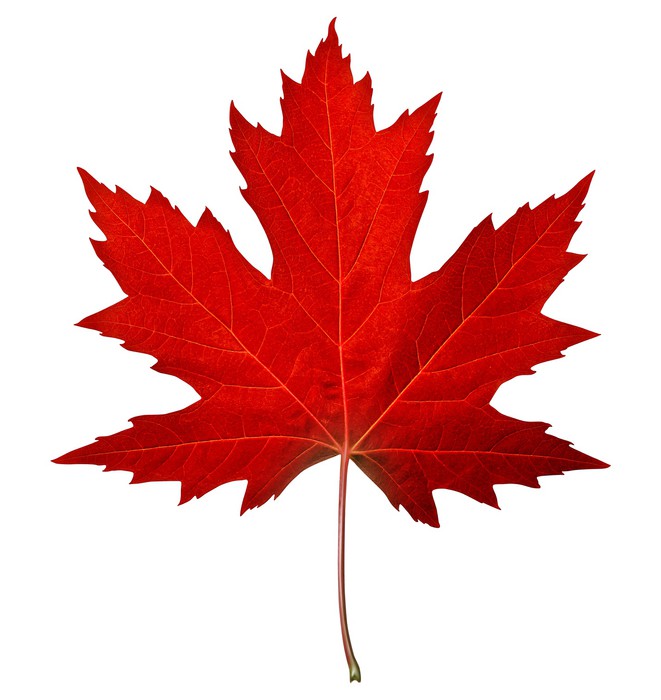 Spočítaj koľko listov 
opadalo a koľko ostalo na strome.
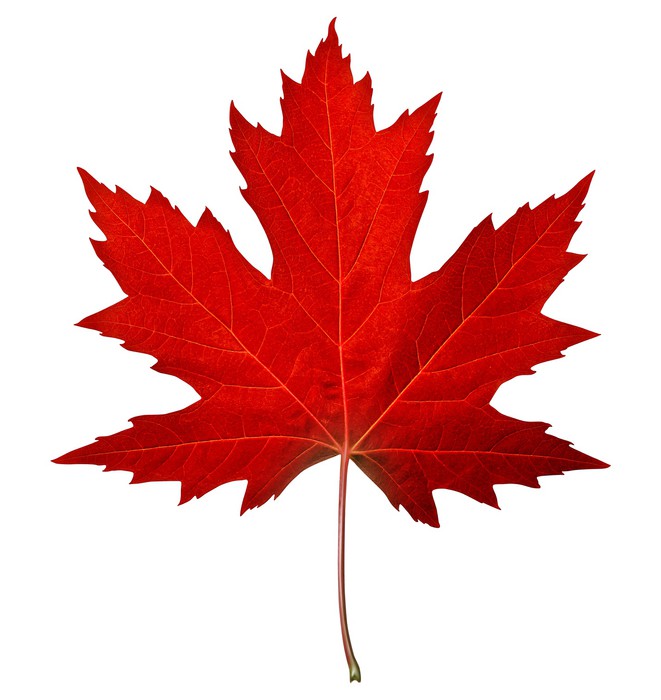 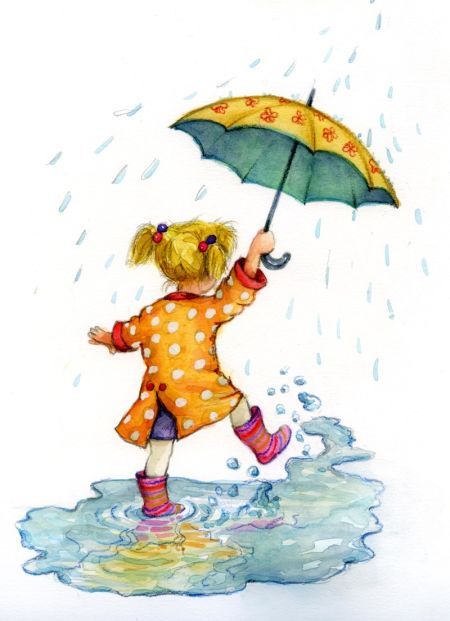 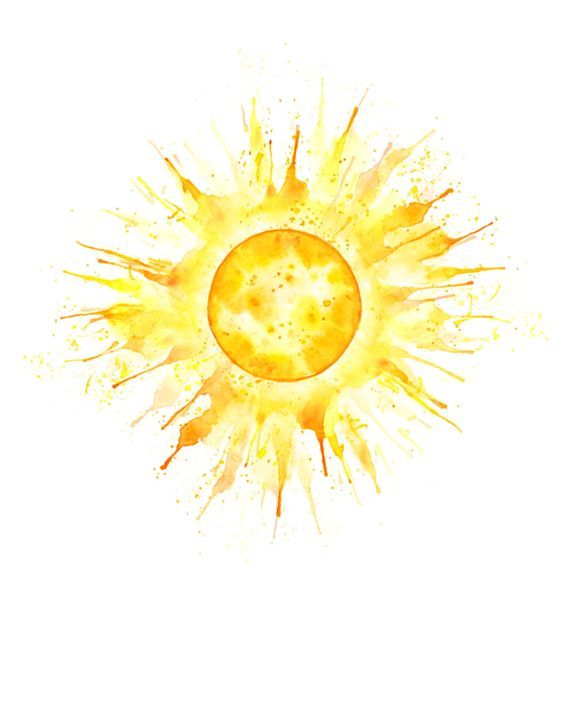 Jesenné počasie vie vždy prekvapiť
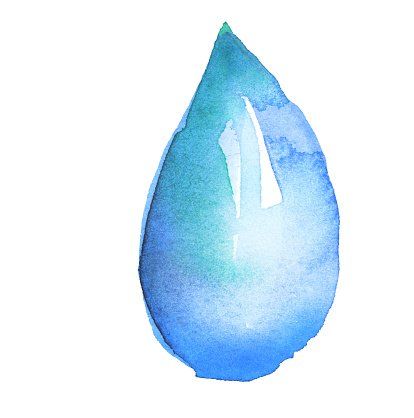 Akej farby je dáždnik?

		Koľko kvapiek dažďa vidíš?
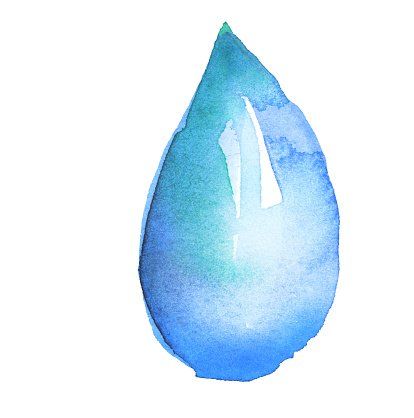 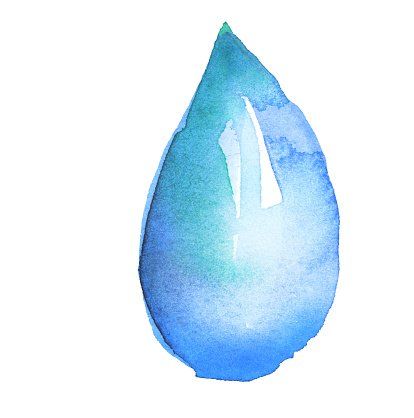 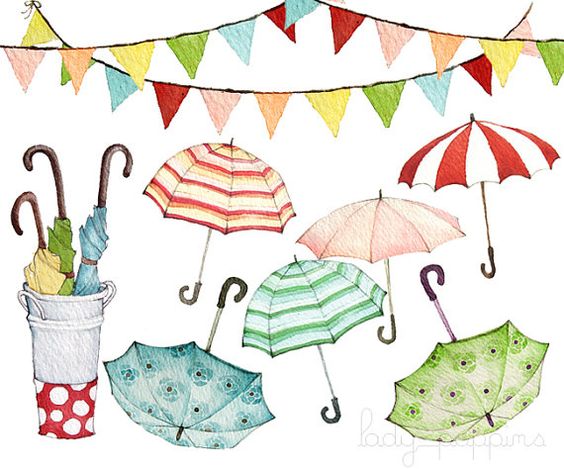 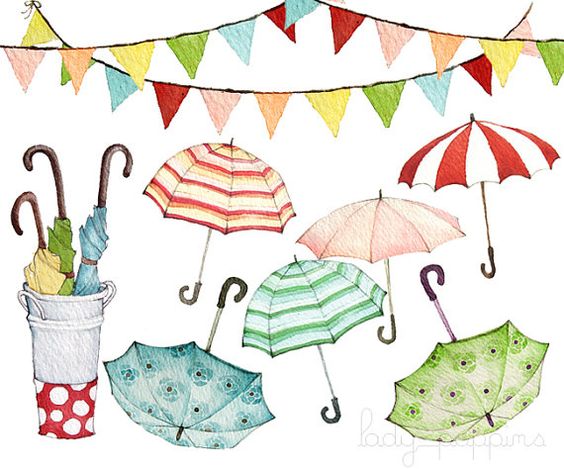 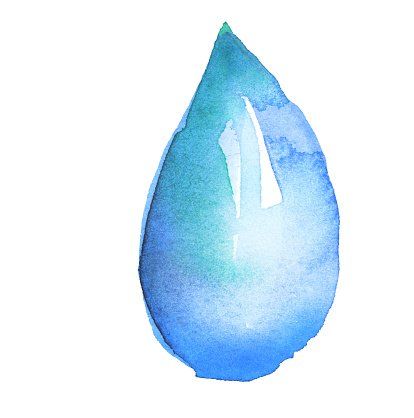 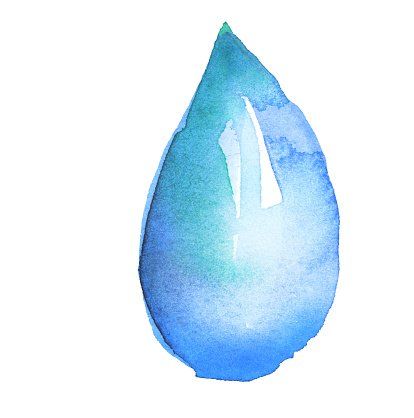 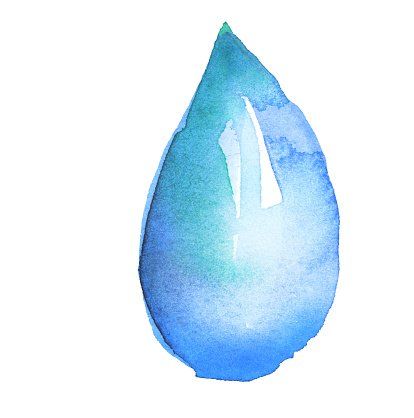 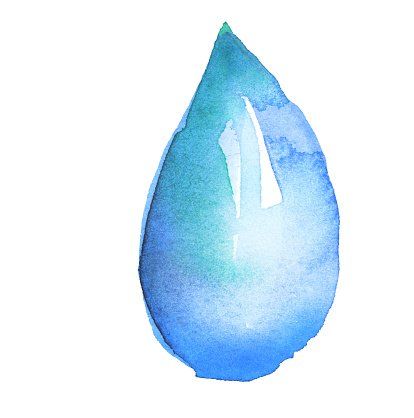 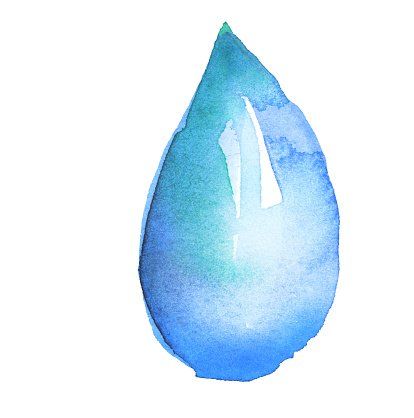 Čo si oblečieš keď prší?